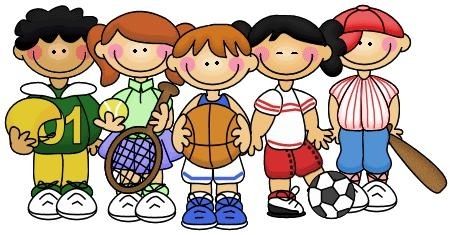 يوم اللباس الحر لمرحلة ما قبل المدرسة – مدرسة البيان-
“معاً لمستقبل مشرق”
يرتدي الأطفال ملابس رياضية 
الخميس 26 سبتمبر 2019